Why disclosure of digital advertising is important
Travis N. Ridout
Co-director, Wesleyan Media Project
Thomas S. Foley Distinguished Professor of Government and Public Policy
Washington State University
Wesleyan Media Project
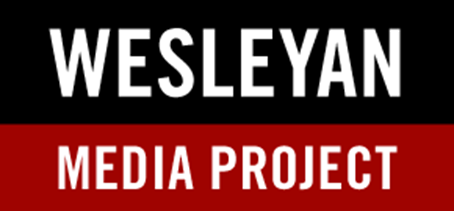 Founded in 2010
Collaboration of WSU, Wesleyan and Bowdoin
Tracks local broadcast TV advertising, national cable and national broadcast, Facebook and other digital, radio
Goal is transparency
Digital ad spending ($ millions)
Presidential candidate ad spending by medium (2019-2020)
What’s the merit of transparency?
Courts have identified three rationales for disclosure
	- to help enforce campaign finance law
	- to combat corruption or its appearance
	- to provide voters with information that can help them vote 	their interests
So is disclosure actually useful to voters?
Survey: voters like disclosure
Data from 2015 CCES
Survey: voters claim to want more info
From Wood (2018)
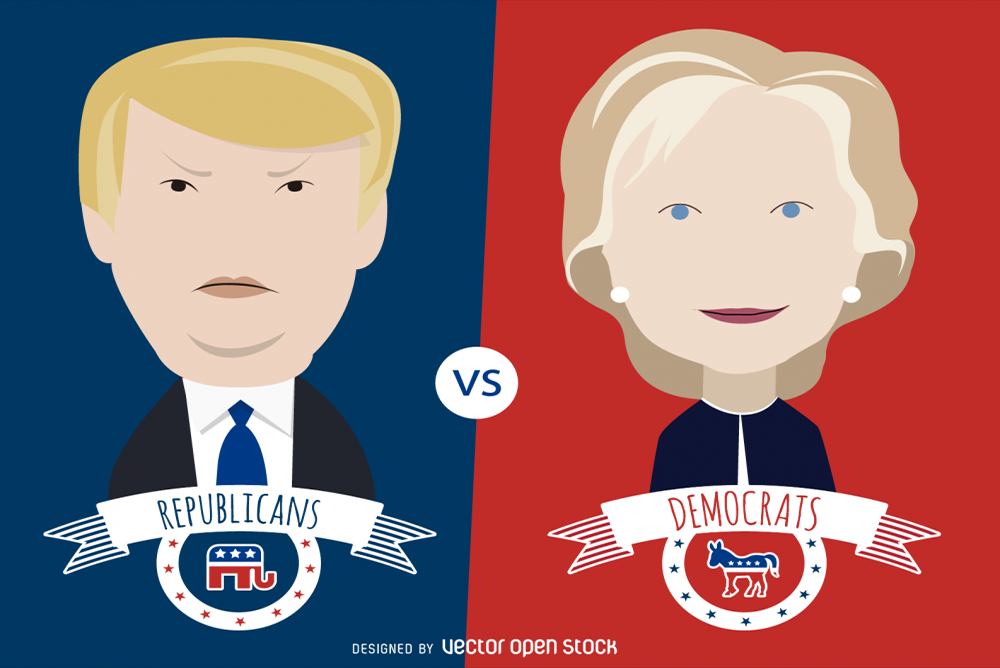 Experiment: Wood (2018)
Vignette featuring two candidates
	- Johnson: Transparency grade of C; supported by groups
	with anonymous donors
	- Conley: Transparency grade of A; “over-discloses”
Upshot: Voters reward transparency
	- More transparent candidate rated 14 points more favorably on 	100 point scale
	- Effect driven more by punishing than rewarding
Mechanism is trust: transparency engenders voter trust
Experiment: Ridout, et al. (2015)
Featured attack ad with various types of disclosure:
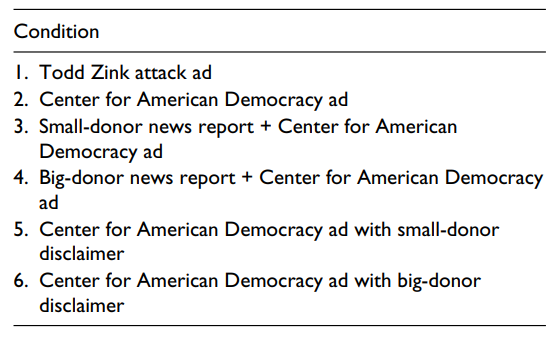 Findings
Ads sponsored by unknown groups are more effective than candidate sponsored ads
	- i.e., voters find “Americans for a Better America” ads more 	persuasive than candidate-sponsored ads
BUT disclosure of donors reduces the influence of group advertising, leveling the playing field such that candidate- and group-sponsored attacks become equally effective.
What are the key differences between digital and other types of advertisers that regulators and policy-makers should be thoughtful about?
Speed
Cost
Different/multiple goals
Less trustworthy speakers on digital than TV
How have state laws not kept up with what the needs are, given today’s landscape?
What are the barriers to getting the public information as quickly and comprehensively as possible?
Would it be a good path to have filer reporting requirements cover the types of information that advertisers are asked to report?